High Precision, Not High Energy
Using Atomic Physics to Look Beyond the Standard Model
Part 1: Impossible Things
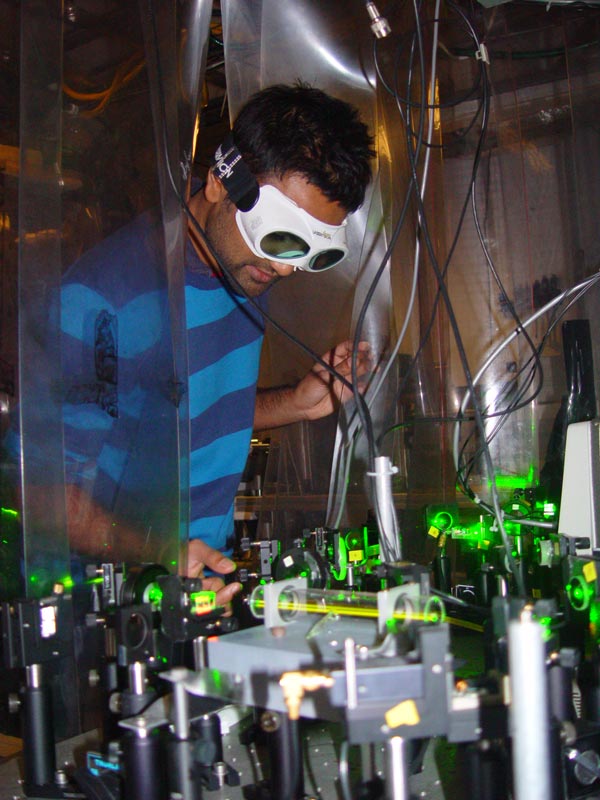 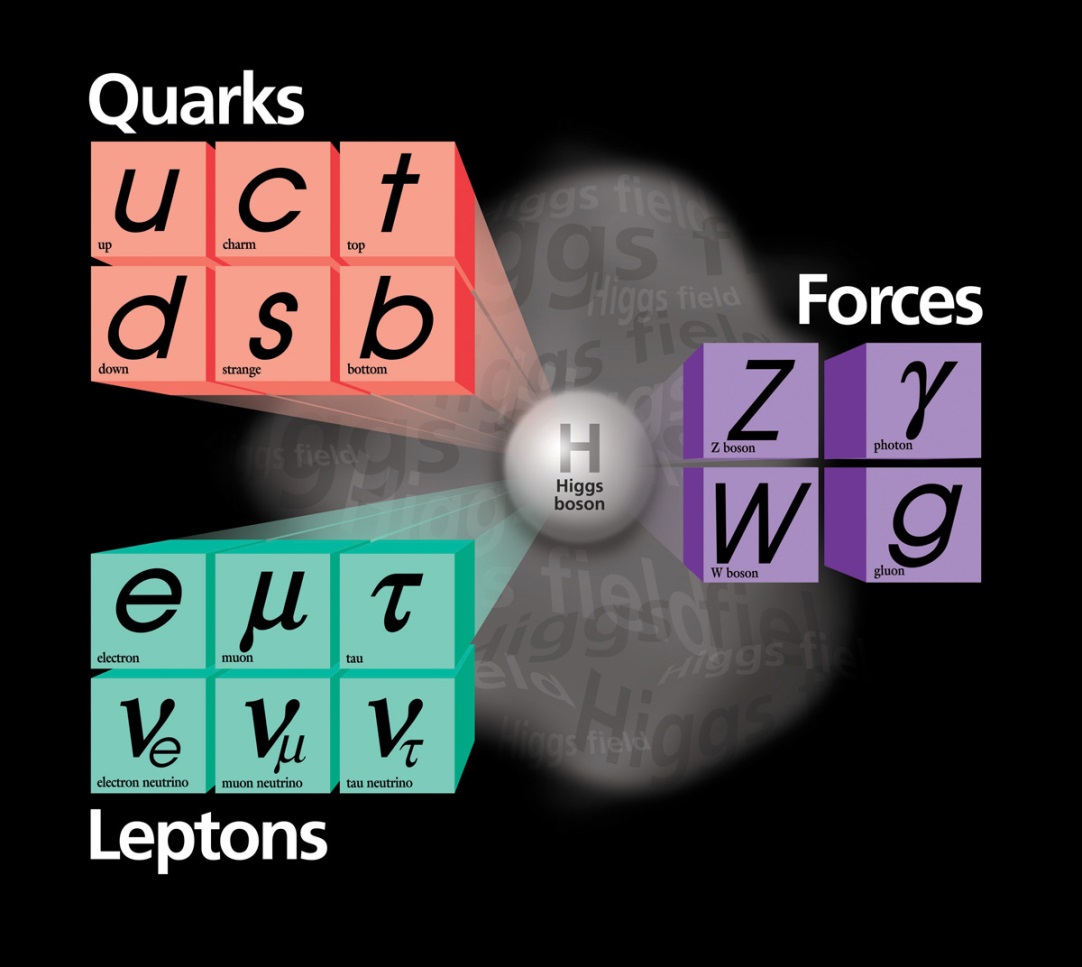 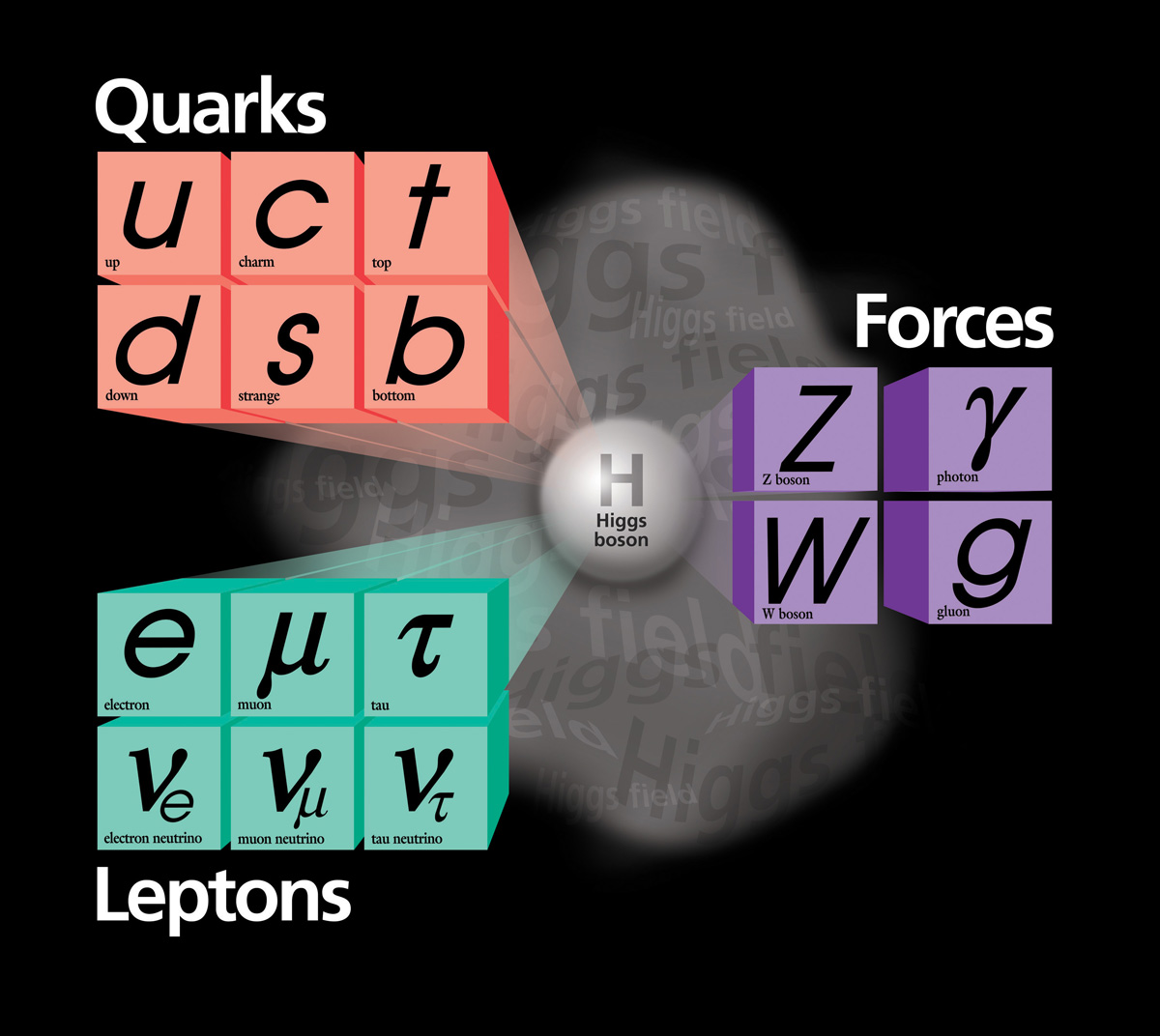 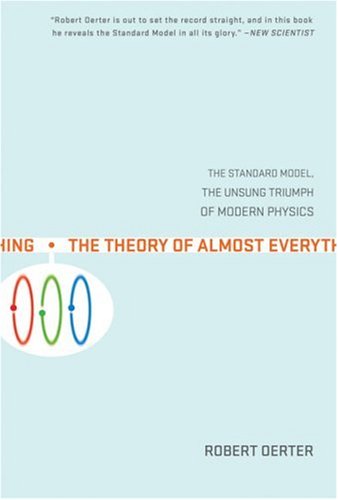 WRONG
Image credit: Fermilab
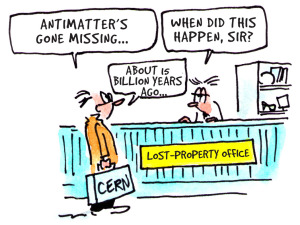 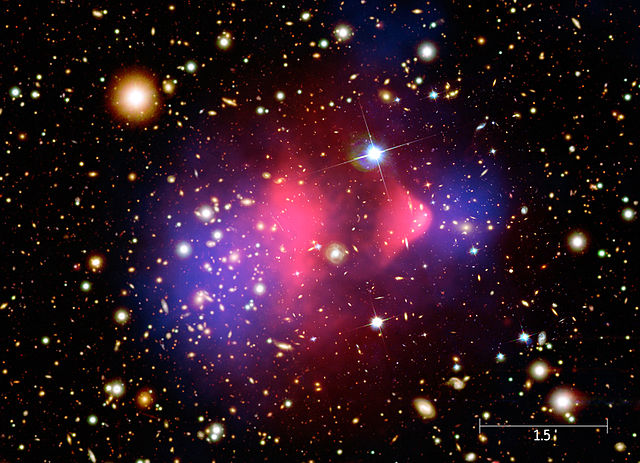 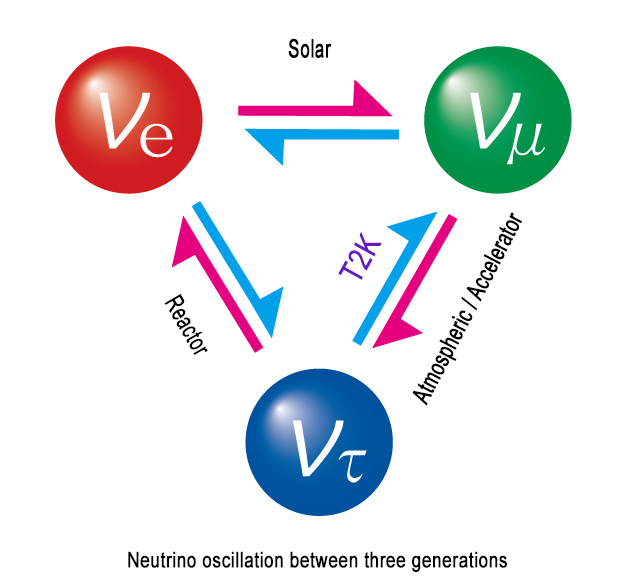 Source: CERN Bulletin
Source: Harvard/ Chandra
Source: J-PARC
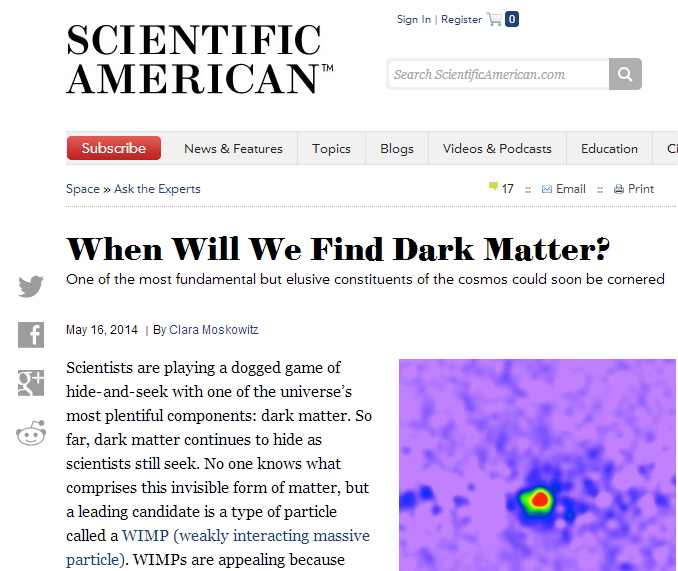 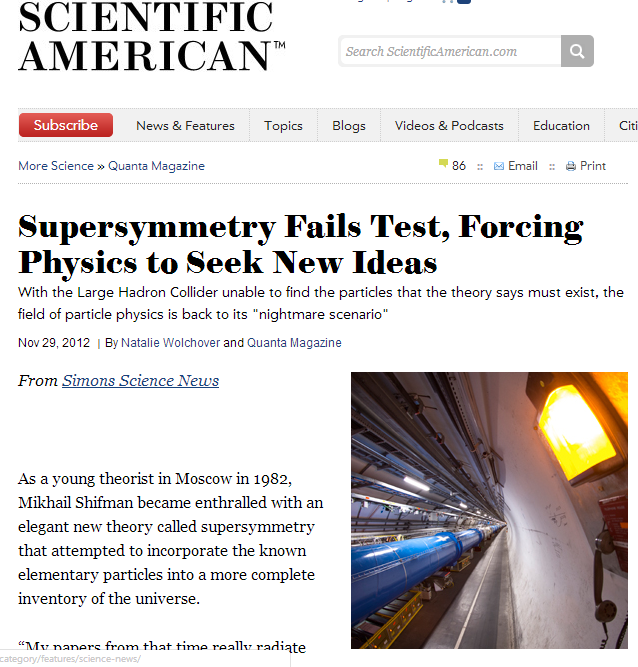 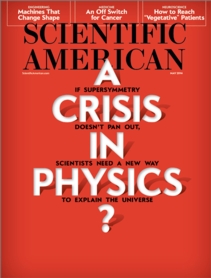 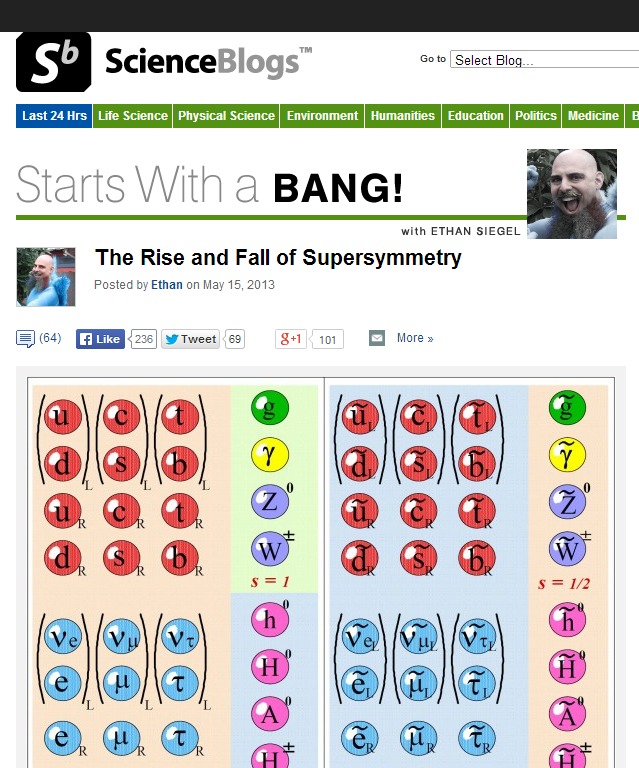 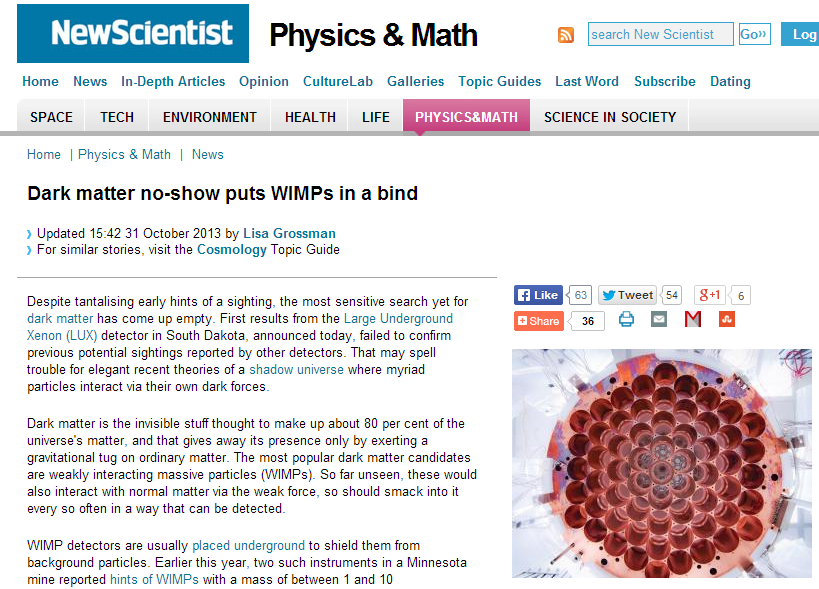 Particle
Physics?
Beyond the Standard Model
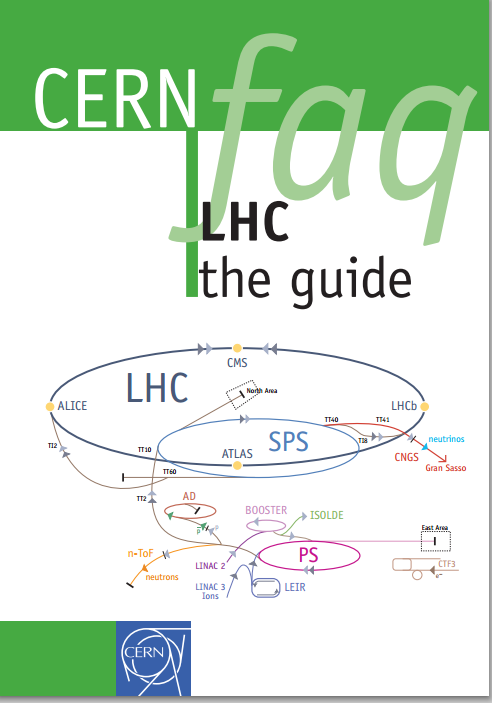 Ways to look for new physics:
1) Direct creation
Accelerate particles to near light-speed, convert that energy to matter
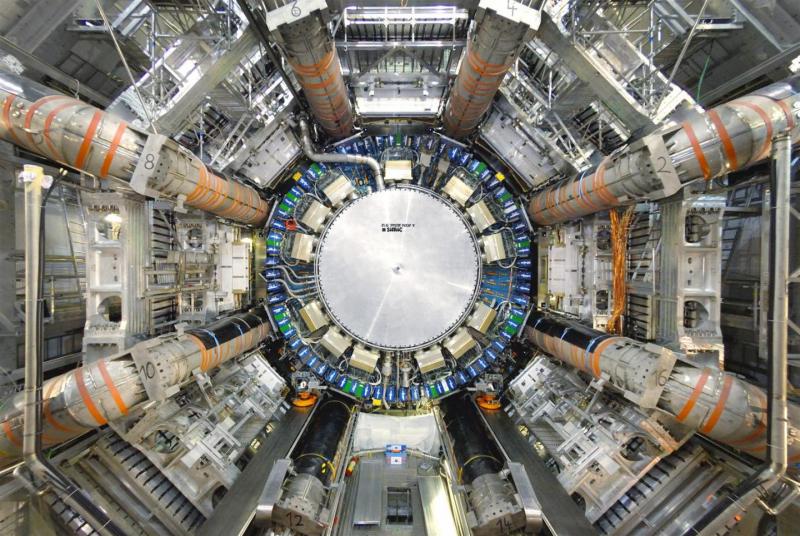 ATLAS
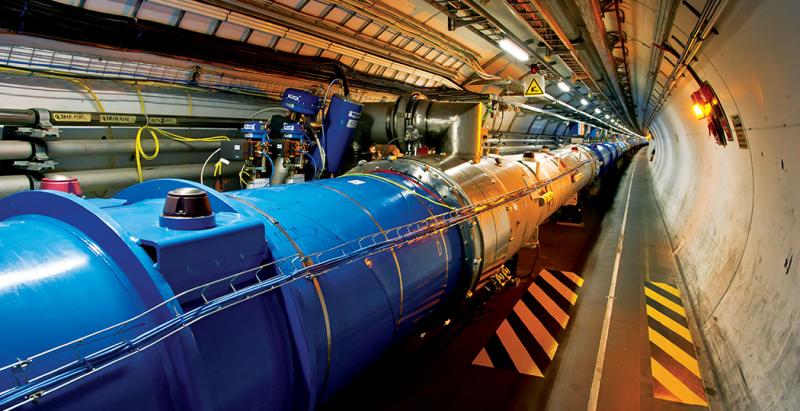 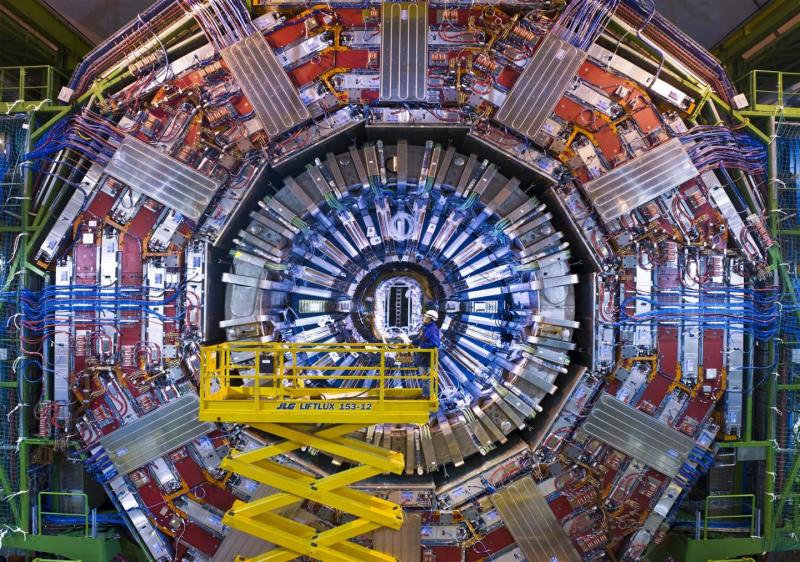 Images: CERN
CMS
Beyond the Standard Model
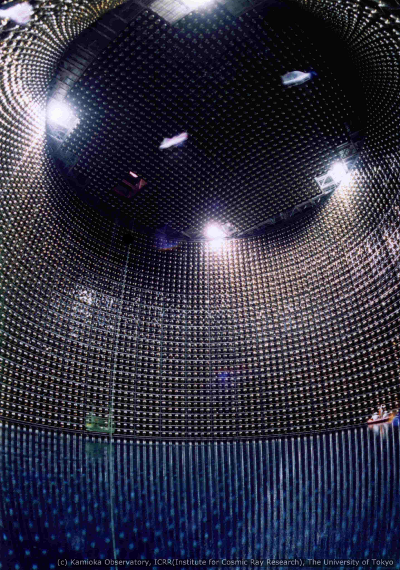 Ways to look for new physics:
1) Direct creation
2) Passive detection
Build large detector sensitive to particles of interest, hope one happens by
Image: Super-Kamiokande
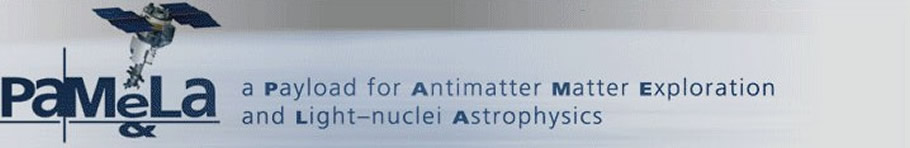 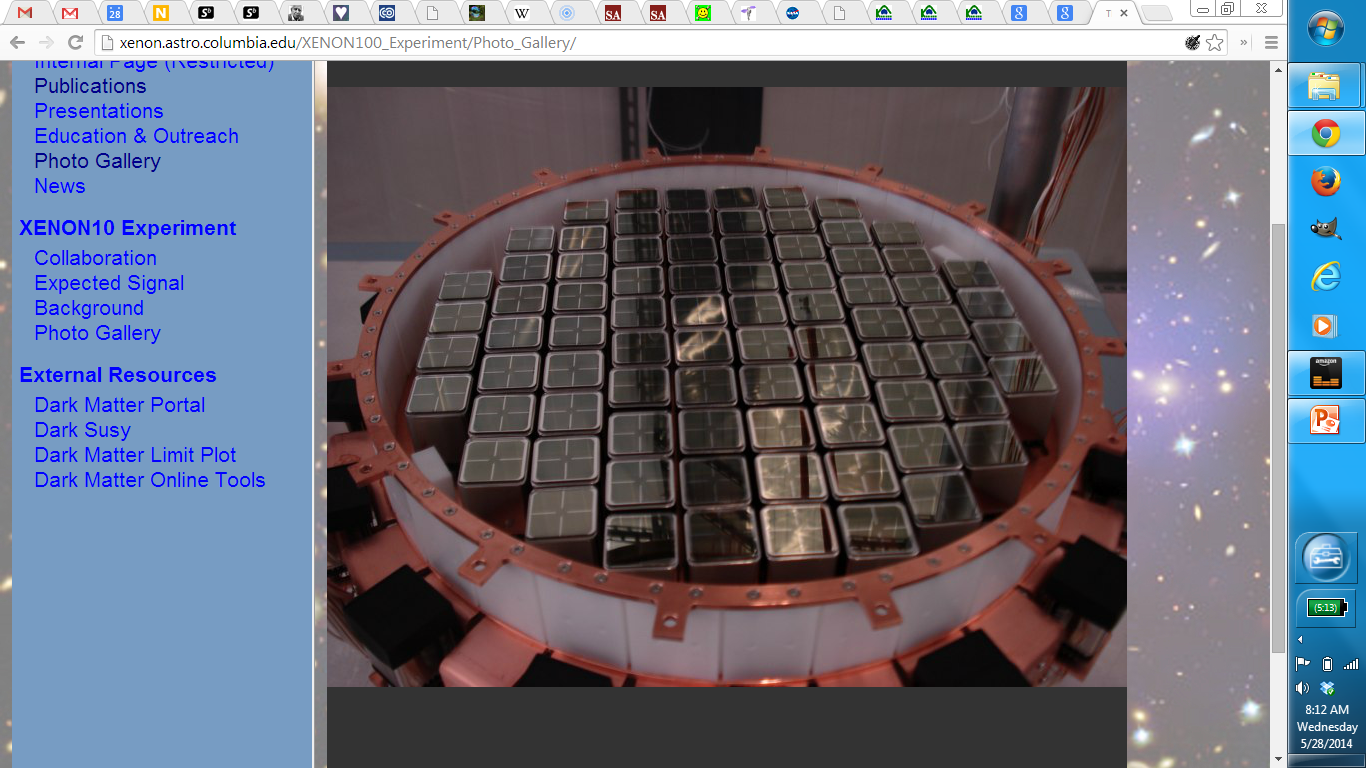 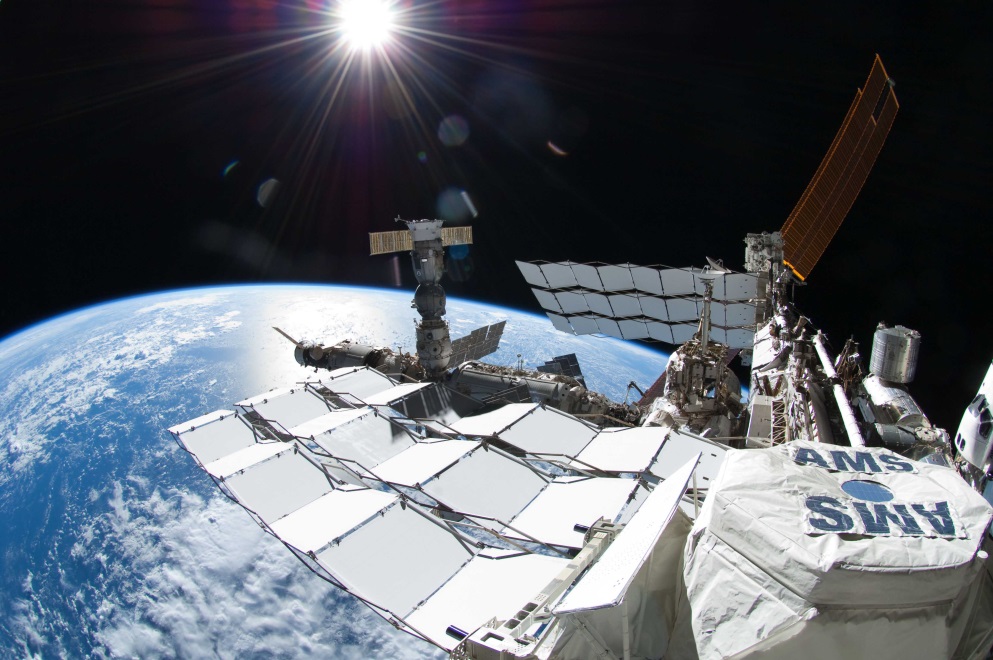 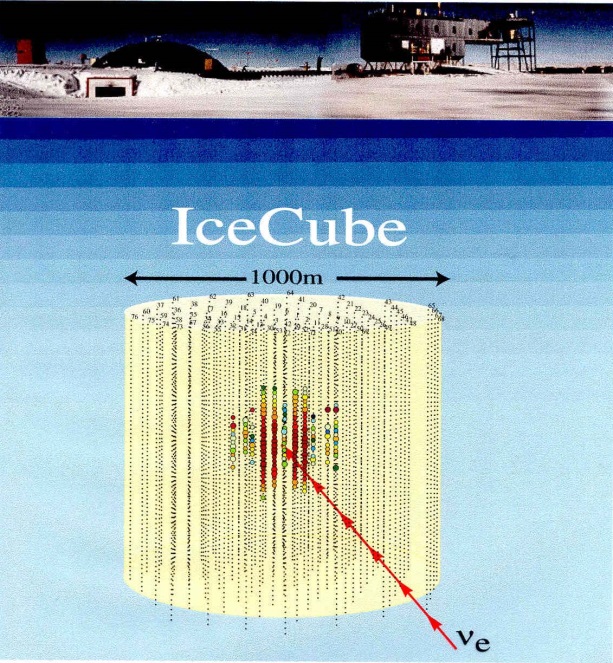 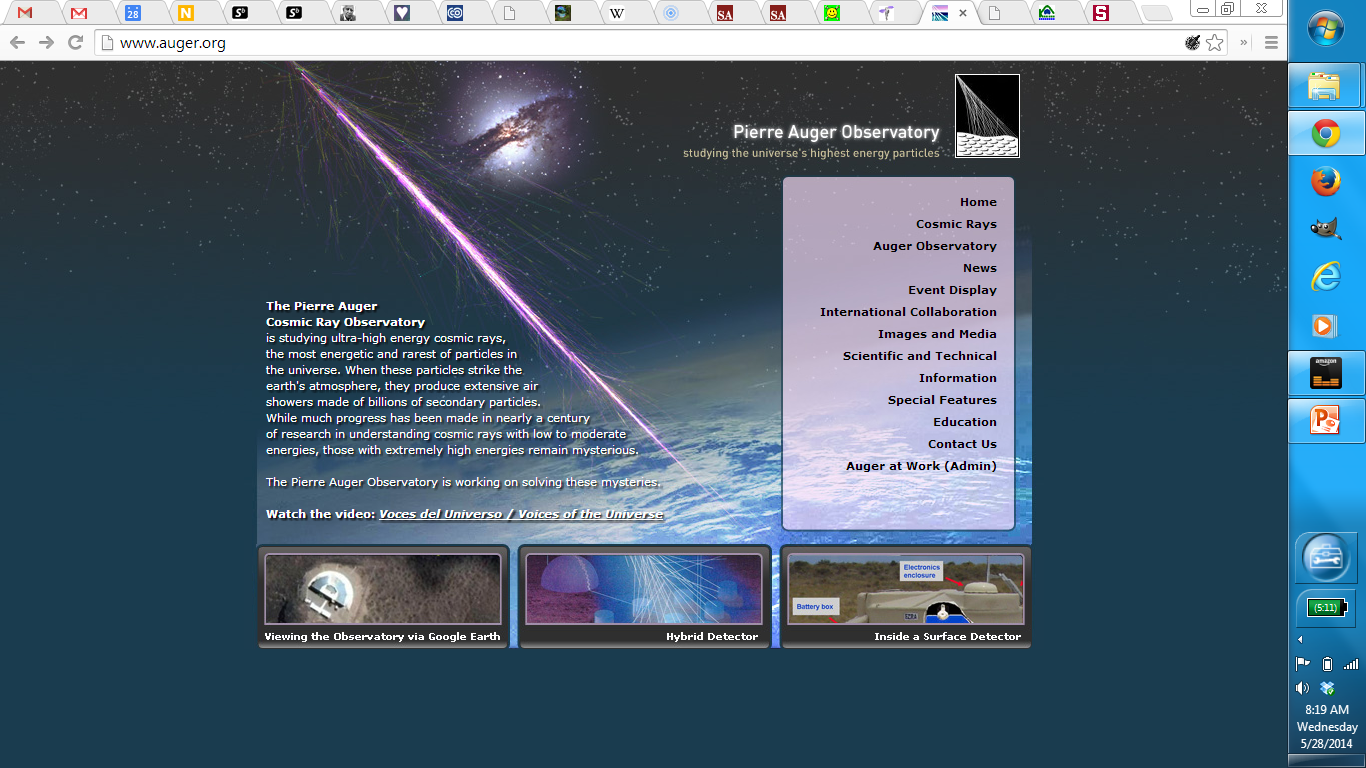 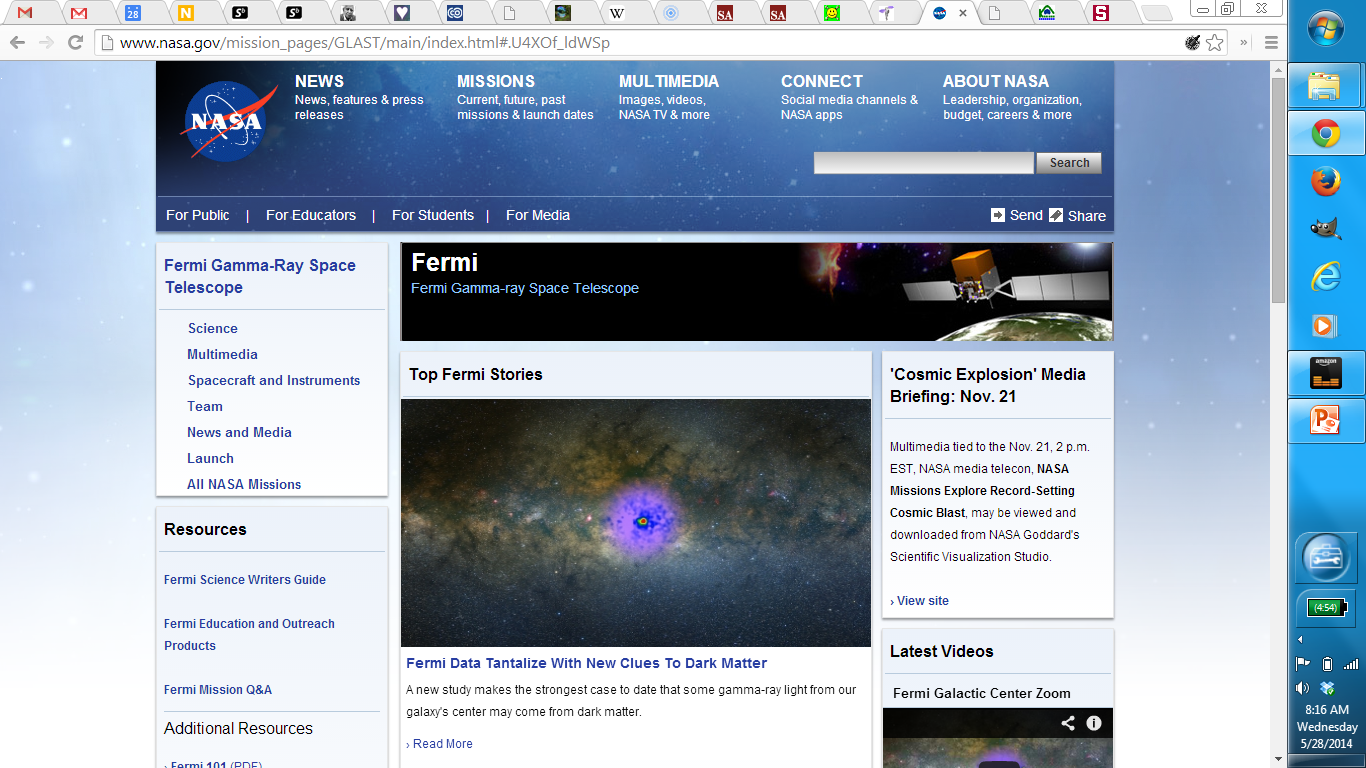 Beyond the Standard Model
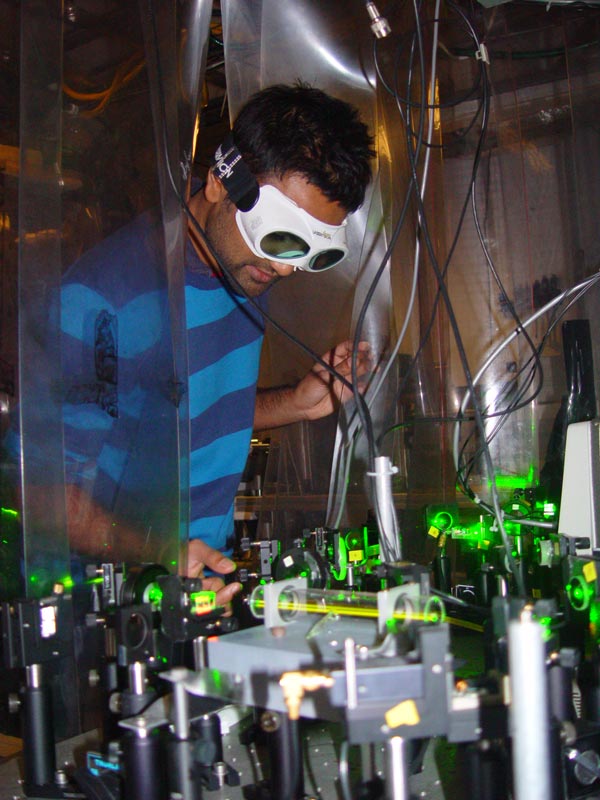 Ways to look for new physics:
1) Direct creation
2) Passive detection
3) Precision measurement
Look for exotic physics in relatively mundane systems using precision spectroscopy to measure extremely tiny effects
Image: Mike Tarbutt/ Physics World
LHC vs AMO
Particle Physics
Atomic Physics
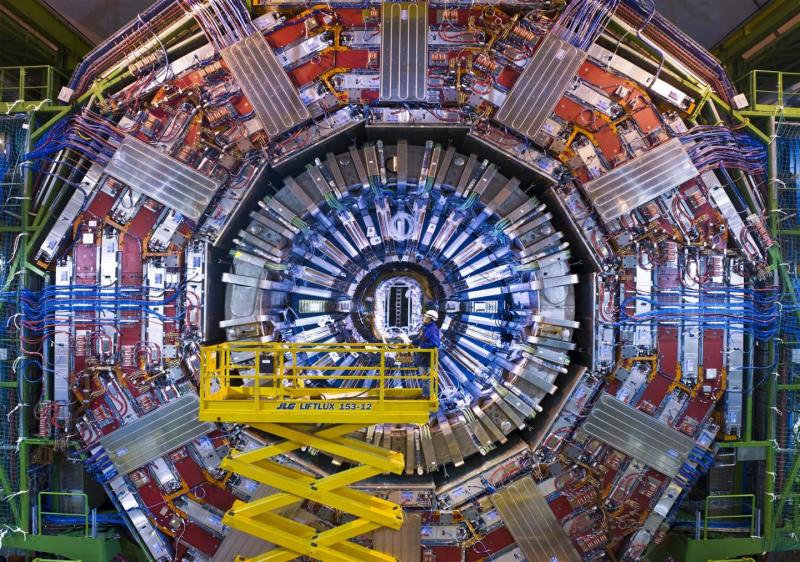 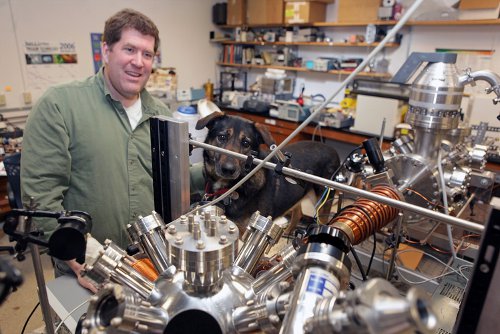 Photo by Matt Milless
Energy scale: ~1TeV
Length scale: ~ 10-19 m
Energy scale: ~1eV
Length scale: ~ 10-10 m
Vast scale mismatch: How do AMO systems detect new physics?
Measuring tiny effects is what we do...
Historical Precedent
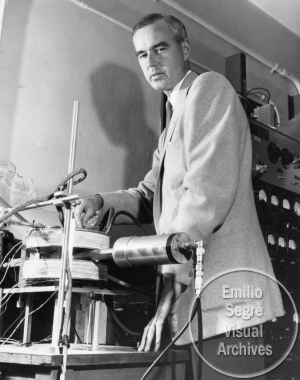 ~1930, Dirac: Relativistic equation for electron
Predicts energy levels of hydrogen
1947, Willis Lamb, Robert Retherford:
Measure shift between two energy levels that Dirac equation predicts should have same energy
Willis Lamb Image: National Archives and Records Administration, via AIP Emilio Segre Visual Archives
“Lamb Shift” energy: 4.372×10-6 eV
		(out of ~10 eV)
 Kick-starts development of QED
QED
Energy of electron depends on interaction with nucleus
N
U
C
L
E
U
S
Feynman picture: exchange photons
Photon
Story in pictures:
Once upon a time, there was an electron moving along through space, and it exchanged a photon with the nucleus, which changed its momentum.
Electron
Time
The End
… Or Is It?
Space
Virtual Particles
Quantum Physics: Everything not forbidden is mandatory
 QED story has to include additional effects
N
U
C
L
E
U
S
N
U
C
L
E
U
S
Virtual
Positron
Photon
Virtual
Photon
Virtual
Electron
Electron
Electron Self-Energy
Vacuum Polarization
Lamb Shift
What difference does this make?
(not to scale)
QED effects “smear out” electron position over a small range
Probability
“Pushes” electron farther from nucleus  reduces energy
Distance scale: ~10-16 m
Distance
(1/10th size of nucleus)
 Extremely small shift, but detectable
Nobels for Lamb, Kusch, Feynman, Schwinger, Tomonaga…
Atomic Structure
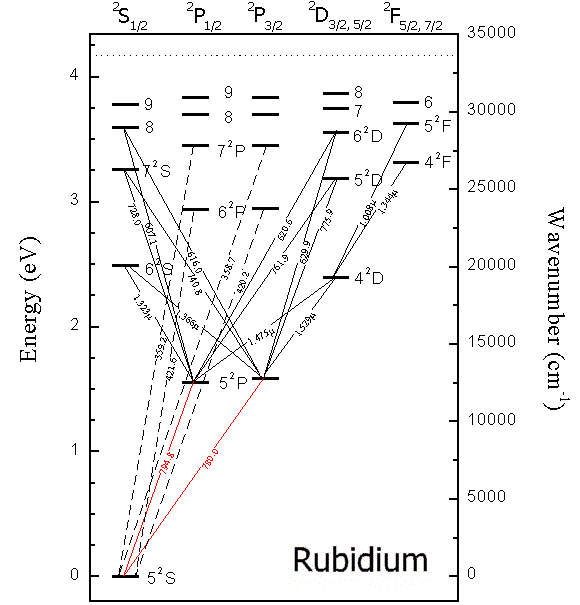 States defined by:
Electronic energy
Angular momentum
Spin
Nuclear Spin
Selection rules:
Only certain types of transitions allowed
Control transitions by choosing light properties: frequency, intensity, polarization
Diagram from http://raptor.physics.wisc.edu/download2.htm
Atomic Structure
Selection rules:
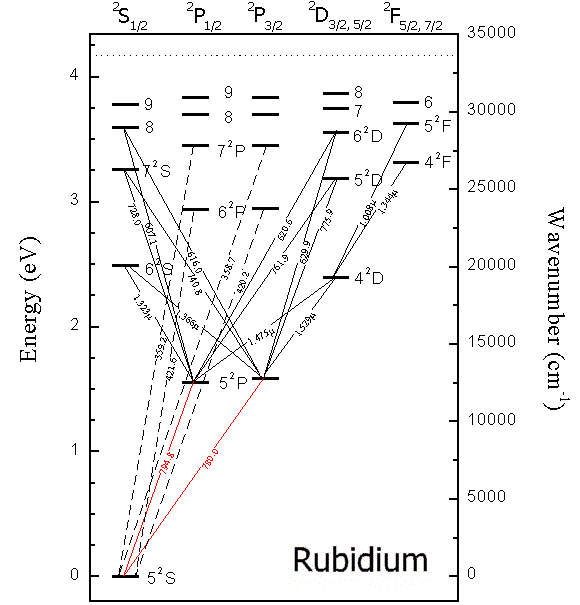 Only certain types of transitions allowed
… WHY?
Symmetry, conservation laws
Light carries:
Energy
 Frequency
Momentum
 Forces
Angular      
momentum
 Polarization
Diagram from http://raptor.physics.wisc.edu/download2.htm
CPT
Fundamental symmetry transformations:
Charge
Parity
Time
+
+
+
+
+
+
-
-
Physics looks the same under these
…except when it doesn’t
Parity Symmetry
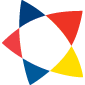 NORDITA
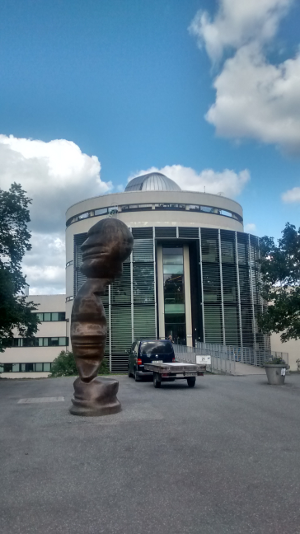 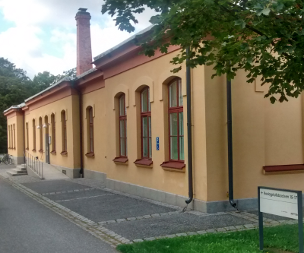 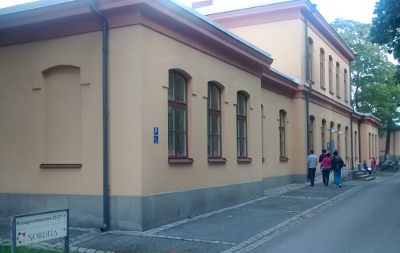 Parity Violation
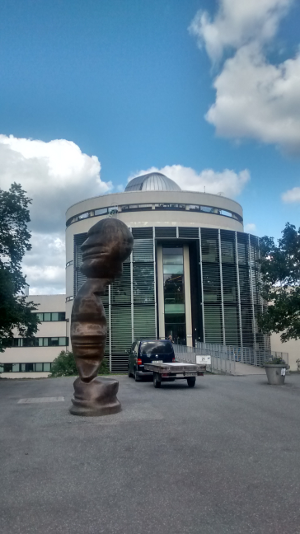 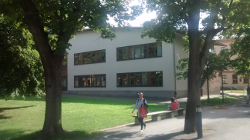 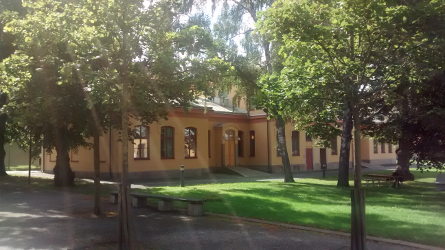 CPT
Fundamental symmetry transformations:
Charge
Parity
Time
+
+
+
+
+
+
-
-
Physics looks the same under these
…except when it doesn’t
Parity Violation
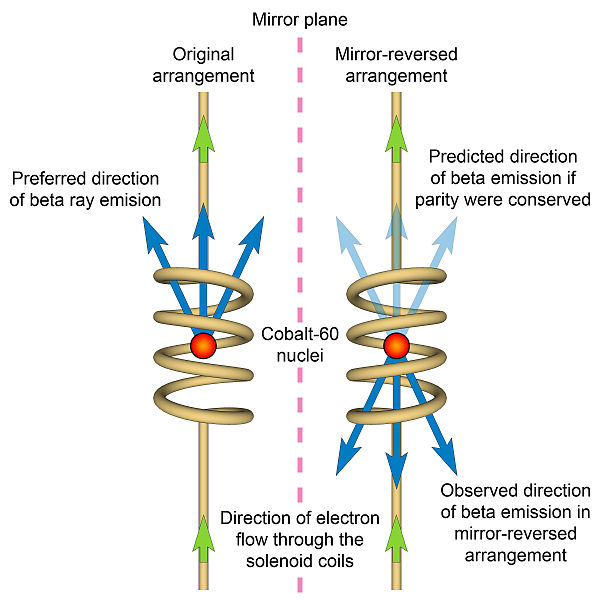 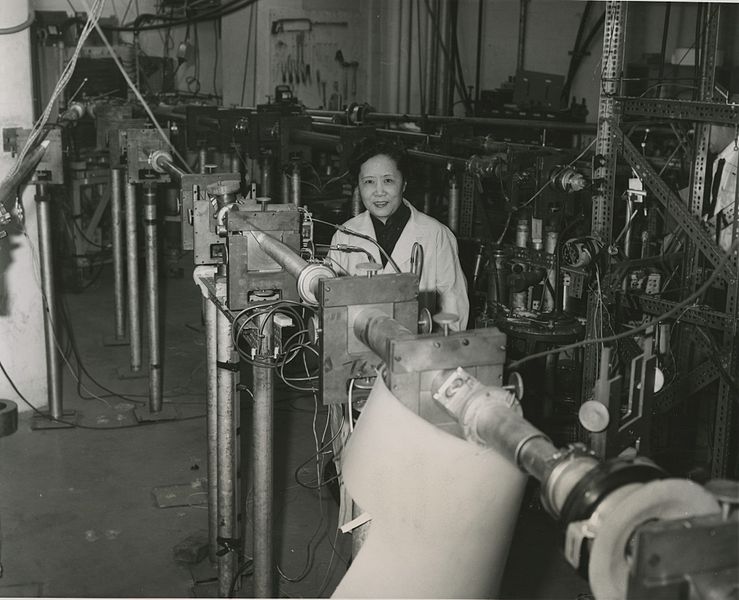 Chien-Shiung Wu, 1963
http://commons.wikimedia.org/wiki/File:Chien-shiung_Wu_(1912-1997).jpg
http://commons.wikimedia.org/wiki/File:Wu_experiment.jpg
CPT
Fundamental symmetry transformations:
Charge
Parity
Time
+
+
+
+
+
+
-
-
Individual symmetries violated
Product of all three– “CPT” symmetry– preserved
CPT
Fundamental symmetry transformations:
Charge
Parity
Time
+
+
+
+
+
+
-
-
Many atomic selection rules are parity-based
Parity Violation in Atoms
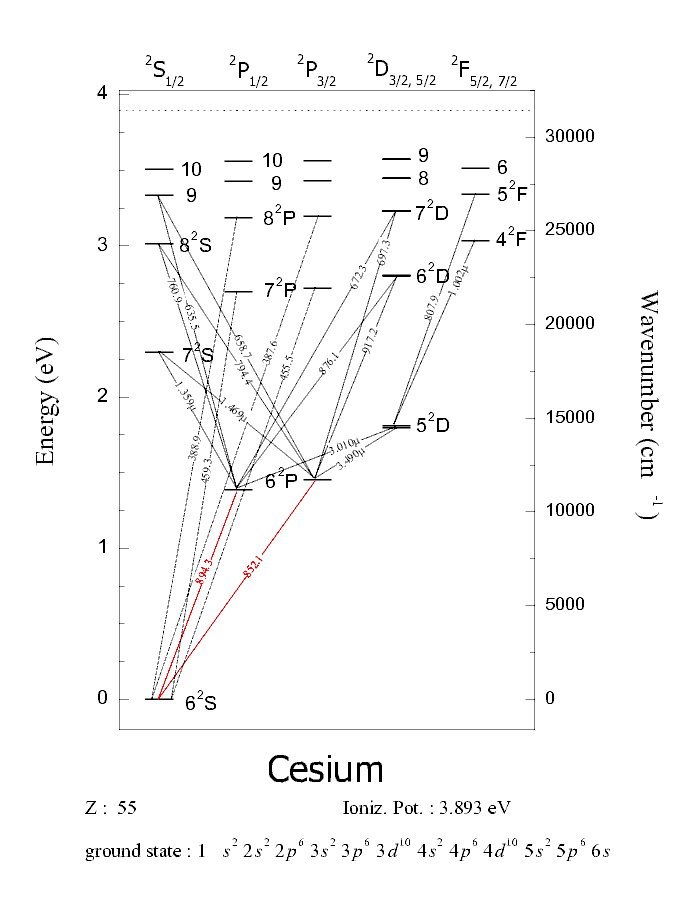 Simplest search for exotic physics:
Look for transitions that shouldn’t happen
Example: 6S7S in Cs
First measured (in Cs): 
	1982 Bouchiat et al.
Parity Violation in Cesium
Principle of measurement:
1360 nm
Use green laser to excite forbidden transition
539.4 nm
Look at fluorescence from allowed transition
Technical details:
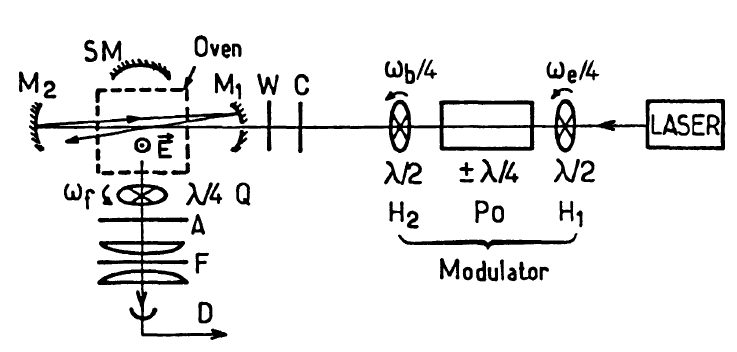 Apply electric field to define preferred direction
Field mixes states, allowing some transition
Parity violation rotates polarization of light
Parity Violation in Atoms
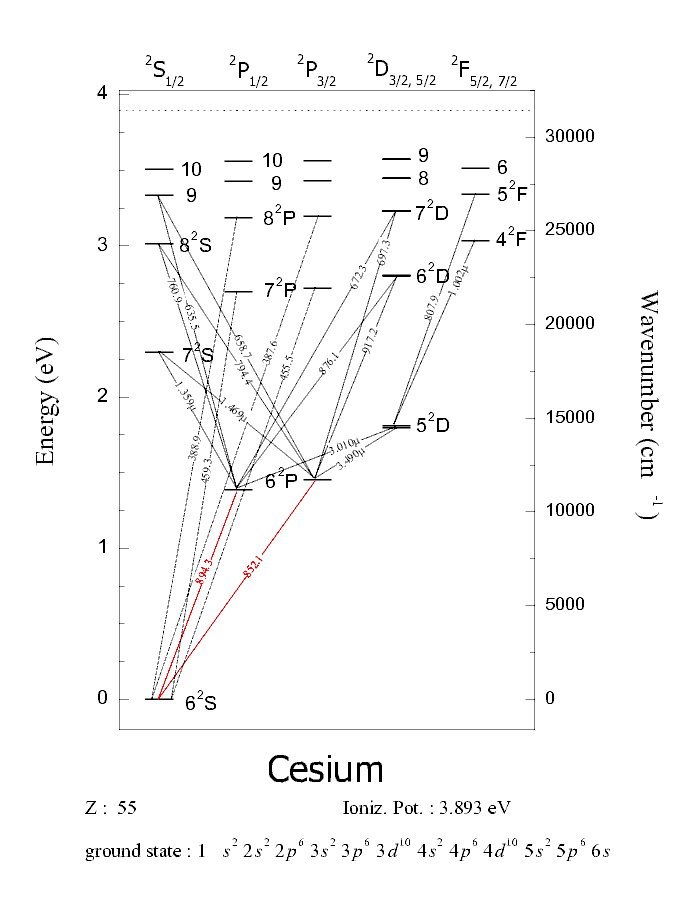 Simplest search for exotic physics:
Look for transitions that shouldn’t happen
Example: 6S7S in Cs
First measured (in Cs): 
	1982 Bouchiat et al.
Current most precise (Cs):
1.5935±0.0056 mV/cm
(Boulder 1997)
 10-11 times allowed transition
Atomic Parity Violation and New Physics
Parity violating transitions test electroweak physics
Weak interactions allow parity violation (as in Wu experiment)
	 compare measured values to SM predictions
 Very theory-dependent
Catch-22: Parity violation enhanced in heavy atoms (~Z3)…
…but necessary theory much harder in heavy atoms
Cesium: current best, because it’s a “one-electron” atom
Francium
Atomic theory simpler in “one-electron” atoms alkali metals
 Do APV measurements in francium
PROBLEM: No stable isotopes of Fr
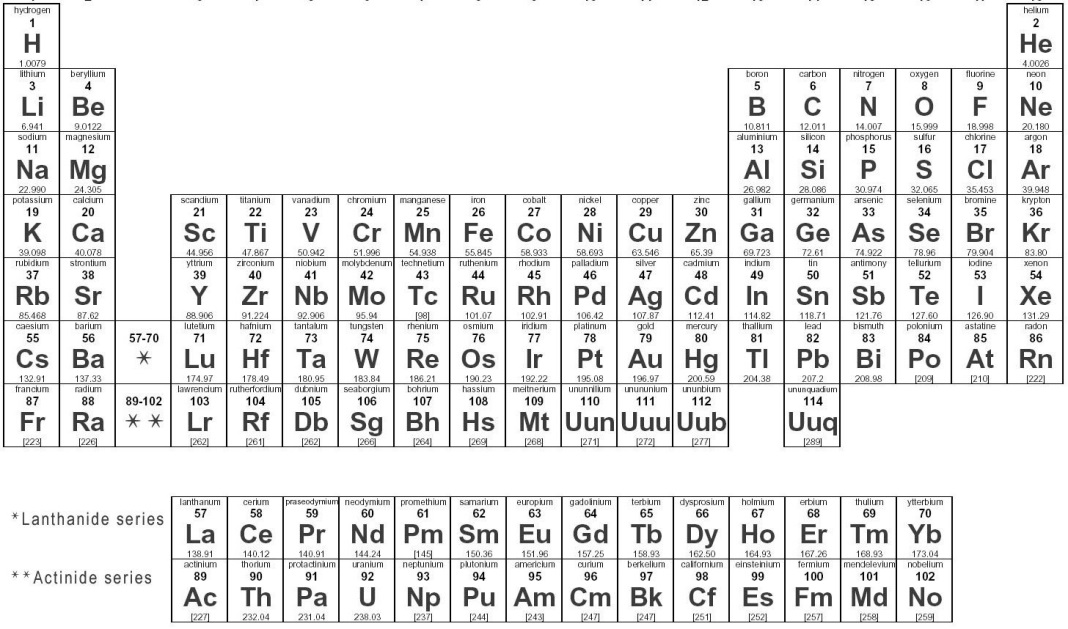 Fr
Francium Trapping
Produce Fr isootpes in accelerator at TRIUMF
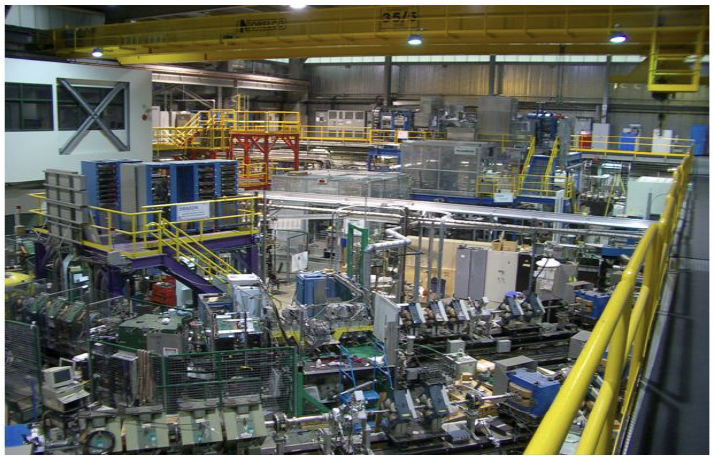 Laser cool, trap, do spectroscopy
Image source: L. Orozco
http://www.physics.umd.edu/rgroups/amo/orozco/results/2012/CAARI12.pdf
Francium Trapping
100,000 209Fr atoms
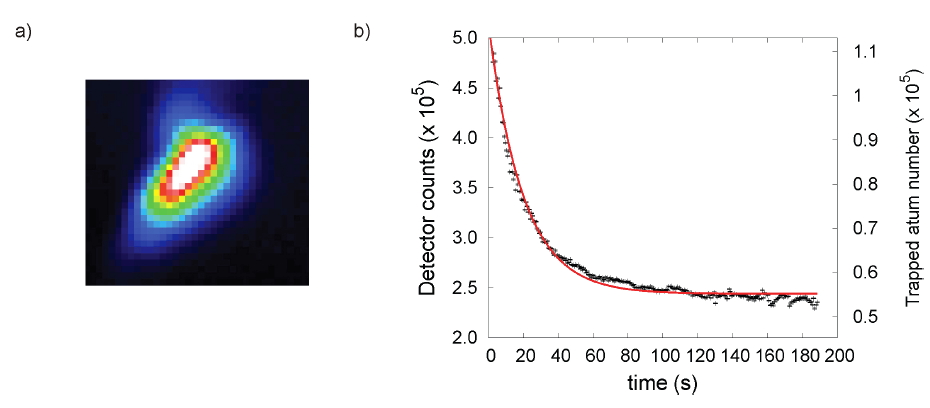 Trapped for ~20s
From Tandecki et al., arXiv:1312.3562 (2013)
Atomic Parity Violation and New Physics
Parity violating transitions test electroweak physics
Weak interactions allow parity violation (as in Wu experiment)
	 compare measured values to SM predictions
 Very theory-dependent
Catch-22: Parity violation enhanced in heavy atoms (~Z3)…
…but necessary theory much harder in heavy atoms
Cesium: current best, because it’s a “one-electron” atom
Other elements have larger APV effects:
Thallium, Bismuth, Ytterbium,…
Parity Violation in Yb
Budker group at UC-Berkeley, 2009
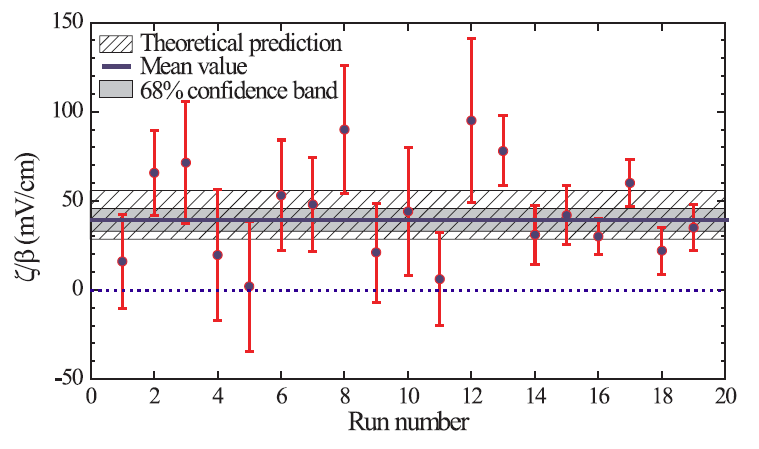 100x bigger
APV than Cs
From Tsigutkin et al., PRL 103, 071601 (2009)
Parity Violation Prospects
No signs of new physics
…yet
Incremental improvements:
Better measurements
	 steady technical improvements
Closely linked
Better theory
	 dominant source of uncertainty
More drastic changes:
Different atomic systems
	Bigger effects in Tl, Yb, Fr, Ra+…
	Multiple isotopes allow investigation of nuclear effects
Change to measuring frequency shift, rather than probability
…about which more later…
Other Things That Shouldn’t Happen
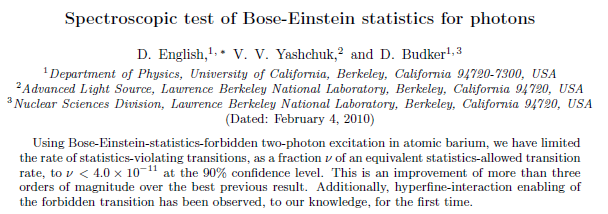 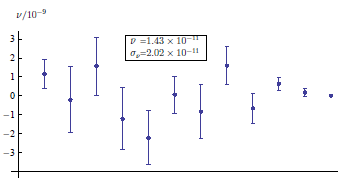 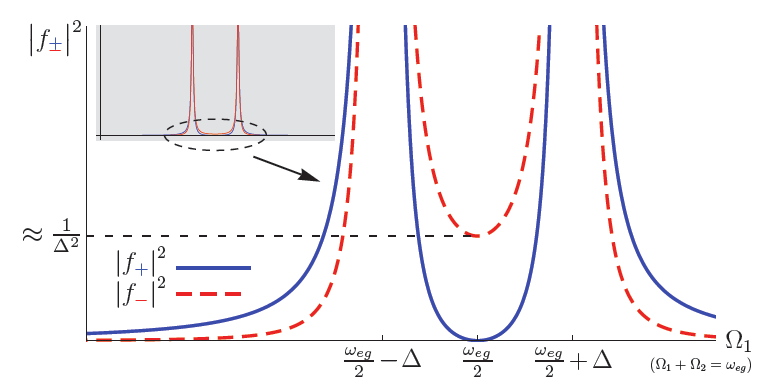 http://arxiv.org/abs/1001.1771
Other Things That Shouldn’t Happen
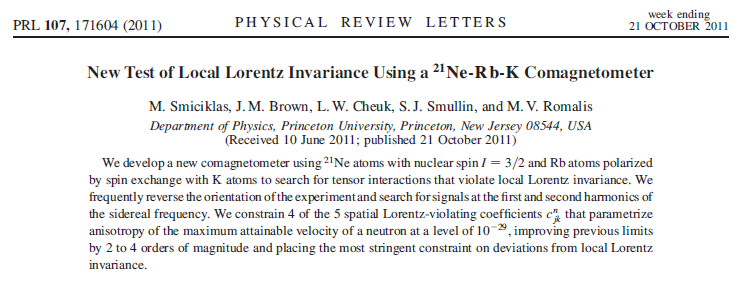 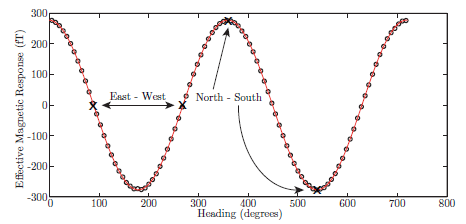 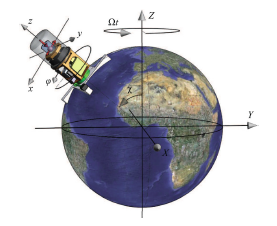 Location, Location, Location
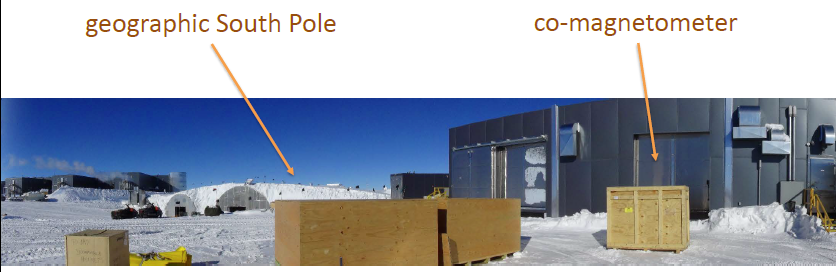 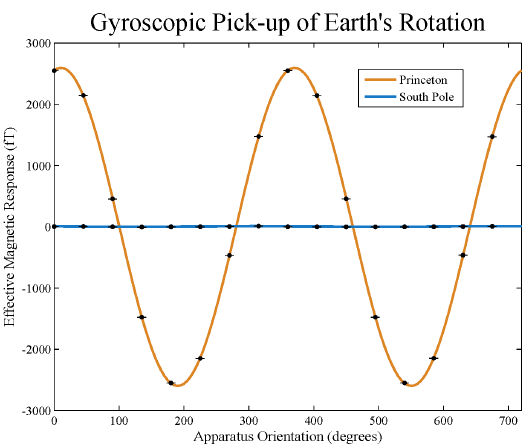 Factor of 26,000
improvement
New Physics from Forbidden Events
Parity-Violating Transitions
 Observed, levels consistent with Standard Model
Photon Statistics, other departures from normal
 No sign, consistent with Standard Model
Lorentz/ CPT symmetry violation
 No sign, consistent with Standard Model
 Standard Model holding strong…
… but more stringent tests possible 
	 frequency shift measurements
Names to Conjure With
Experiment
Theory
Michael Romalis
http://physics.princeton.edu/romalis/
Andrei Derevianko
http://www.dereviankogroup.com/
Marianna Safranova
http://www.physics.udel.edu/~msafrono/
Dmitry Budker
http://budker.berkeley.edu/
Luis Orozco
http://www.physics.umd.edu/rgroups/amo/orozco/
Alan Kostelecky
http://www.physics.indiana.edu/~kostelec/faq.html
Larry Hunter
https://www.amherst.edu/people/facstaff/lrhunter/
DISCLAIMER: This is a highly biased selection from a larger
      community, and not a complete list by any means
Old Physics
1913: Bohr model
Electrons restricted to special orbits
Absorb/emit light when moving between allowed states
Energy of nth state:
Energy of light:
Scale:	E1 ~ 10 – 1 eV
	f ~ 1015 – 1014 Hz
	l ~ 100 – 1000  nm
Old Physics
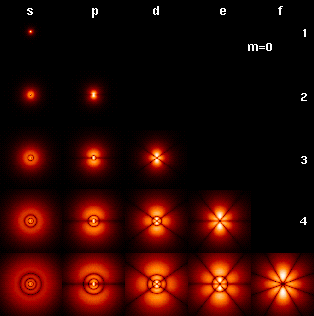 ~1930: Fine structure
Additional effects shift energy states
 Relativity
 “Spin-orbit” interaction
Fine structure constant
Scale:	DEfs ~ Z2a2 		E ~ 10-5 – 10-2 eV
	Df fs~ 1010 – 1013 Hz
	Dlfs ~ 0.01 – 10  nm
Old Physics
~1920’s: Hyperfine structure
Electron, nucleus act like magnets
Spin-spin interaction
Split “spin up” and “spin down”
Important technologies:
“21-cm line” in H: Radio astronomy, NMR
Cs ground state: Atomic clocks, GPS
Atoms and Light
Everything we know about atoms and molecules comes from studying how they interact with light
Simplest picture: Fully Quantum
Atoms have discrete energy states
Light is stream of photons with discrete energy
Photon energy = Difference between states
Atoms and Light II
Second-simplest picture: Einstein 1917
Three processes:
1) Spontaneous emission
A21
B12
B21
Atoms in higher-energy states emit light, drop down
2) Resonant absorption
Atoms in lower-energy states absorb light, move up
A and B coefficients
3) Stimulated emission
 probability of each
Atoms in higher-energy interact with light, emit more, drop down
 relationship between
Atoms and Light III
Most complicated picture: Rabi Oscillations
“Semi-classical” treatment:
	Atoms have discrete states
	Light treated as wave
(Must work when Nphotons >> 1 )
Qualitative features:
1) Atoms oscillate between ground & excited states
2) Oscillation at “Rabi Frequency” W
3) Atoms in coherent superposition of states
Rabi Oscillations
Slow decay 
	 decoherence
Fast oscillations 
	 Driving
Atoms and Light III
Most complicated picture: Rabi Oscillations
Rabi oscillations allow complete control of atomic state
 Know laser power, know time needed to prepare any 	arbitrary superposition of states
Key terms:
“p-pulse”  drive all atoms from one state to other
“p/2-pulse”  drive all atoms into equal 			superposition of two states
Anapole Moment
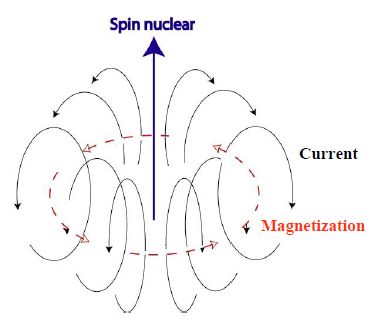 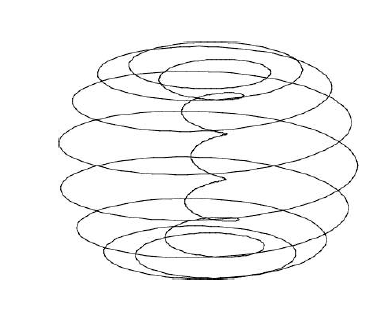